A Shared Responsibility: Increasing our Green Impact
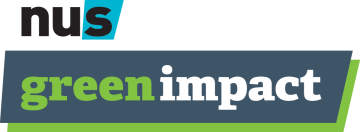 naomi.arnold@uws.ac.uk
www.uws.ac.uk/sustainability ׀ www.greenimpact.org.uk/uws
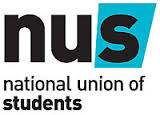 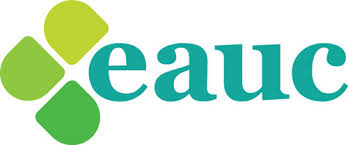 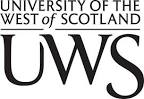 Agenda
My role at UWS
What is Green Impact?
A look at the workbook
Department specific workbooks
Good practise examples
Green Impact as a tool
Top tips
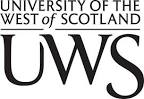 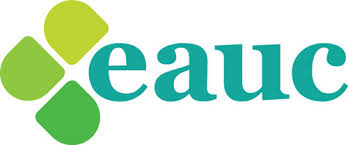 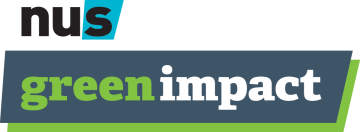 My role
Naomi Arnold

Sustainable Behaviours Coordinator
Green Impact
Energy Awareness
Sustainability Hub & Free Shop
Volunteer management
Sustainable Travel
Community Gardens
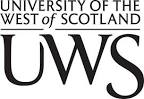 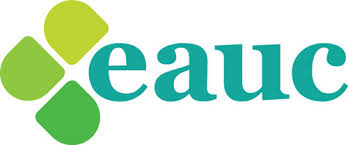 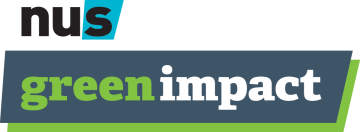 What is Green Impact?
Green Impact
“Green Impact is an environmental accreditation and awards scheme run by the National Union of Students. We bring together staff and students to green campuses, curriculums and communities across the country.”
Engages
Encourages
Enables
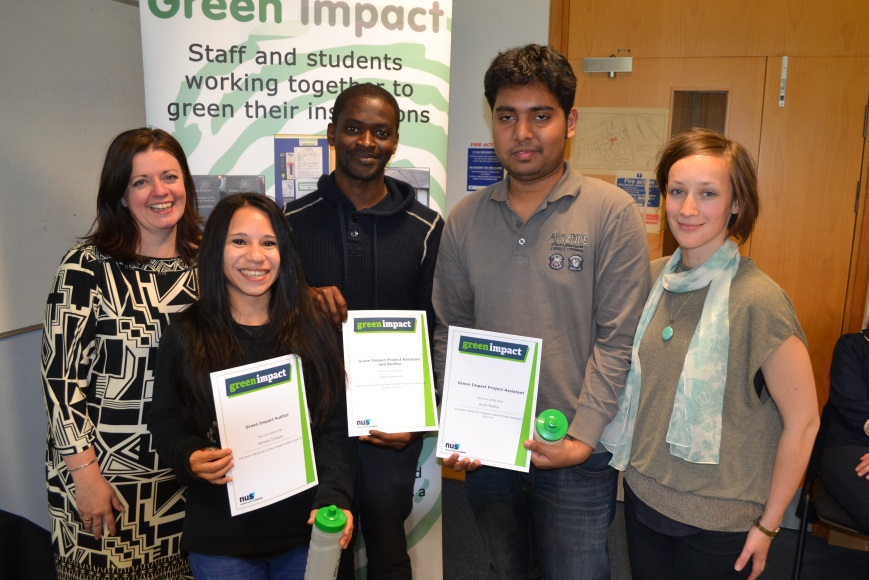 Exemplifies
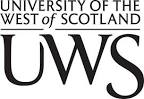 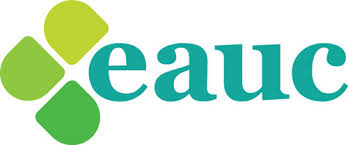 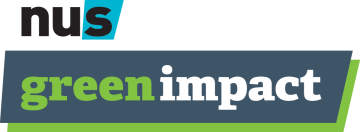 Green Impact at UWS - Headline Figures
2014 – 2015 
10 teams 
243 staff, 55 were directly involved 
11 student assistants and auditors trained
375 greening actions complete
Potential carbon saving of 71,000kg CO2e & cost savings of £15,000

2015 – 2016
19 teams 
16 student assistants trained

Nationally
Over 1,500 teams
Over 55,000 greening actions

…small changes can make a BIG impact.
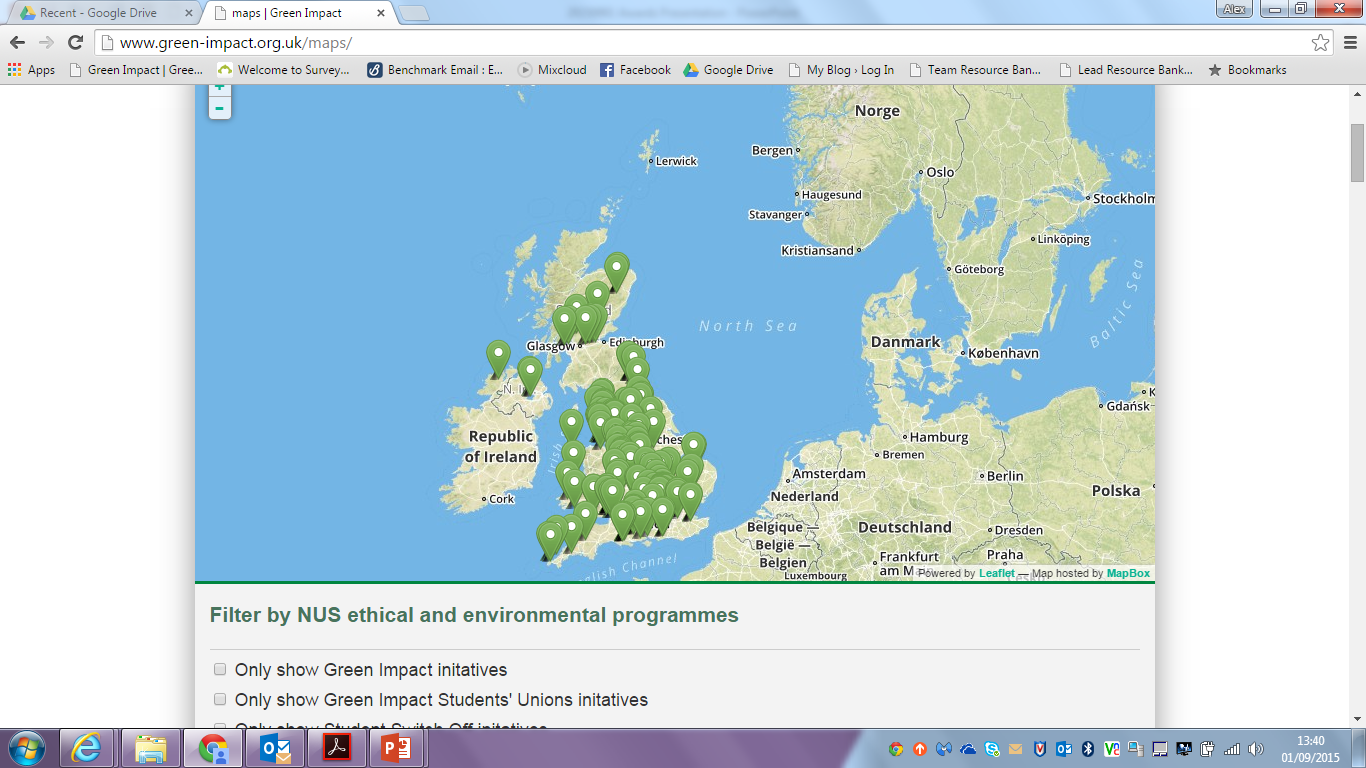 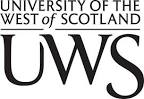 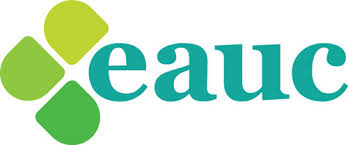 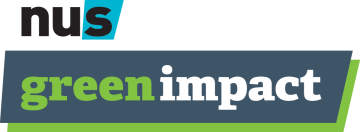 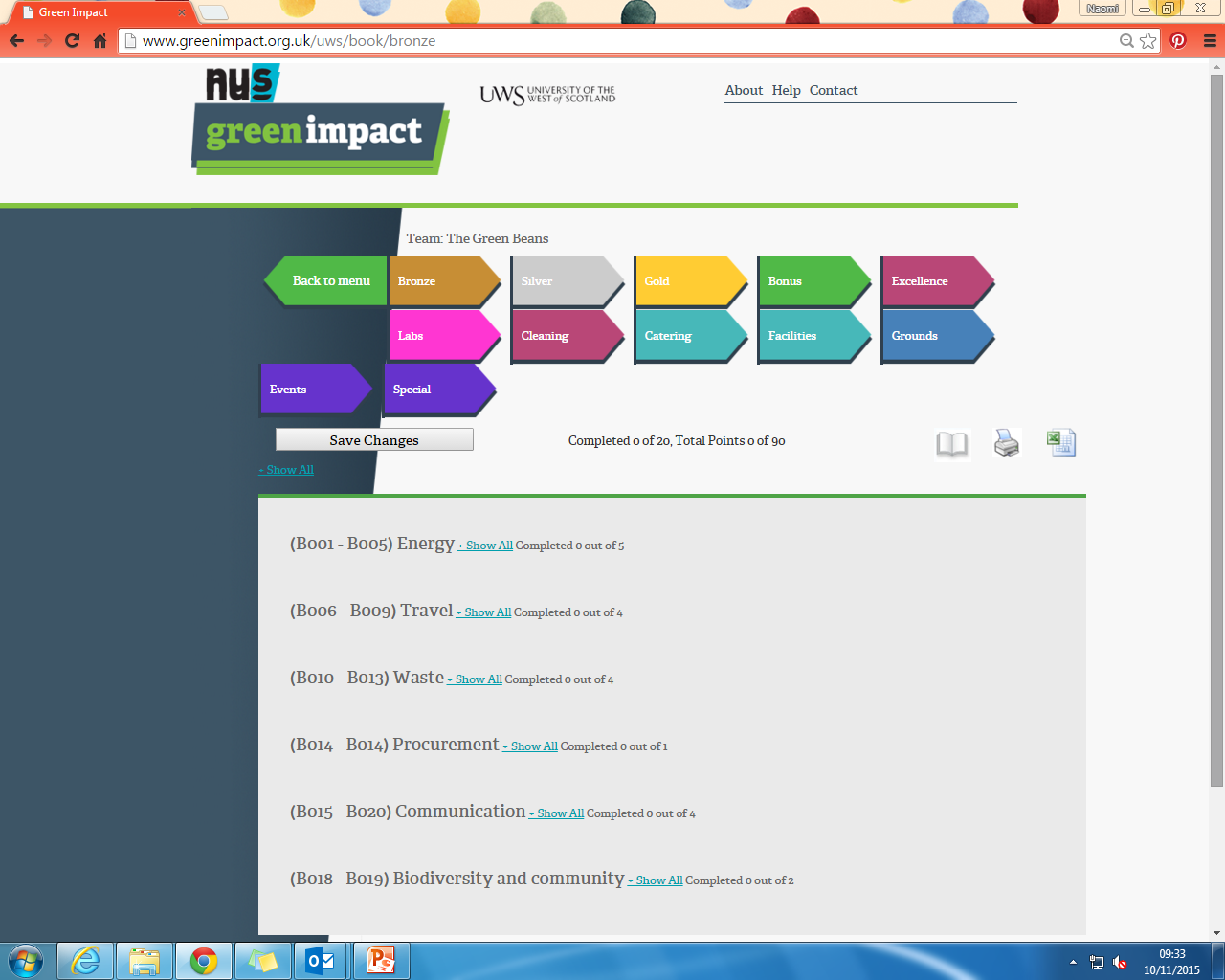 [Speaker Notes: Has a new look too.]
Department specific workbooks
Catering, cleaning, Facilities, Grounds and Chemistry labs. 
    Engineering department – to be written…
Tailored and appropriate
Better staff engagement
More effective impact
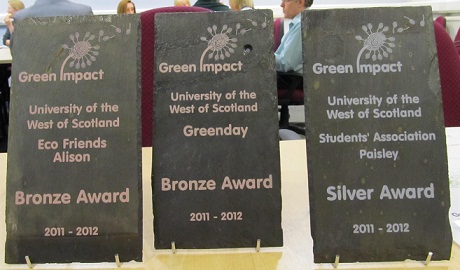 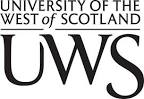 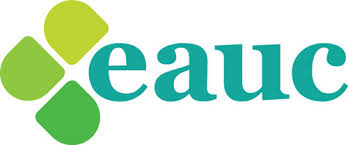 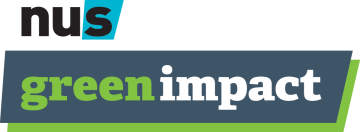 Department specific workbooks
Charlie McGuiness, Chemistry Lab Technician
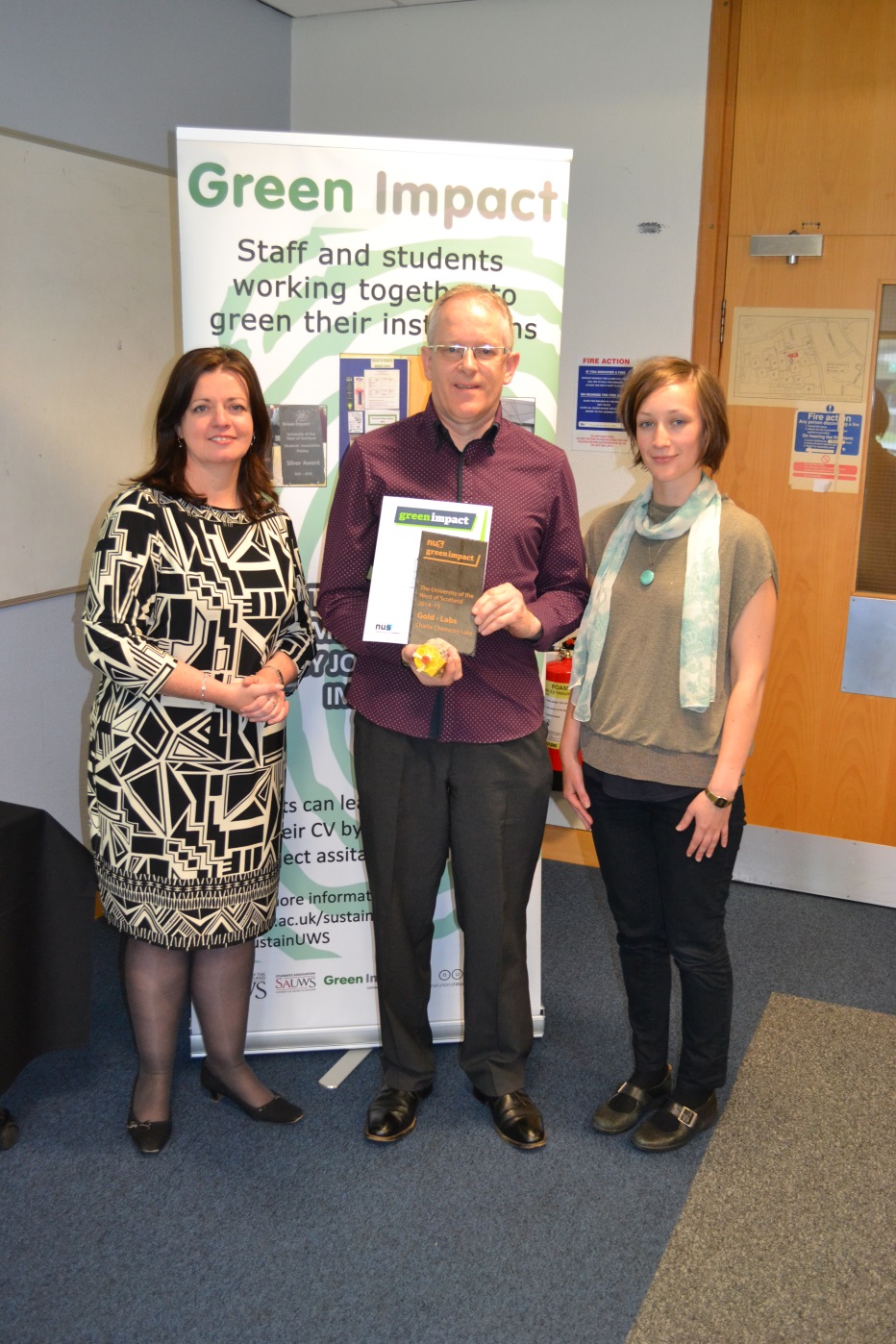 Alternatives to helium 
Replacement of Fume hoods for new ones – 80% more energy efficient
Energy consumption added as procurement procedure e.g. A+ fridges and freezers; and waterless condensers purchased
Bottle collection facilities
Smaller, compressed gas canisters
LED lighting in labs
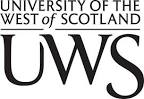 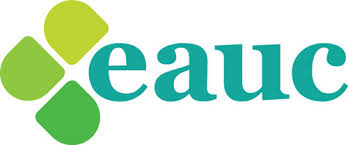 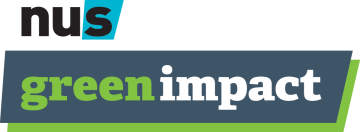 Department specific workbooks
Catering teams – across all campuses
2014 – 2015 = 1 team (Paisley)
2015 – 2016 = 6 teams (All campuses)

Working much more closely with Estates team to ensure responsible waste management
Working specifically to minimise food waste from catered events
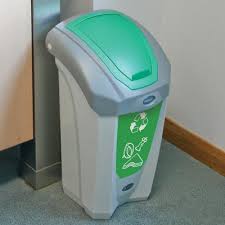 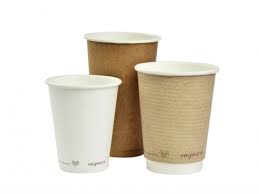 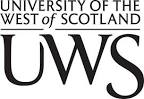 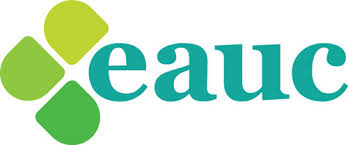 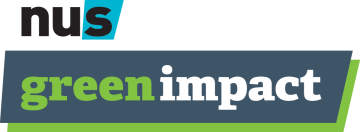 Best Practise examples
Information, Technology and Digital Services – Intranet site
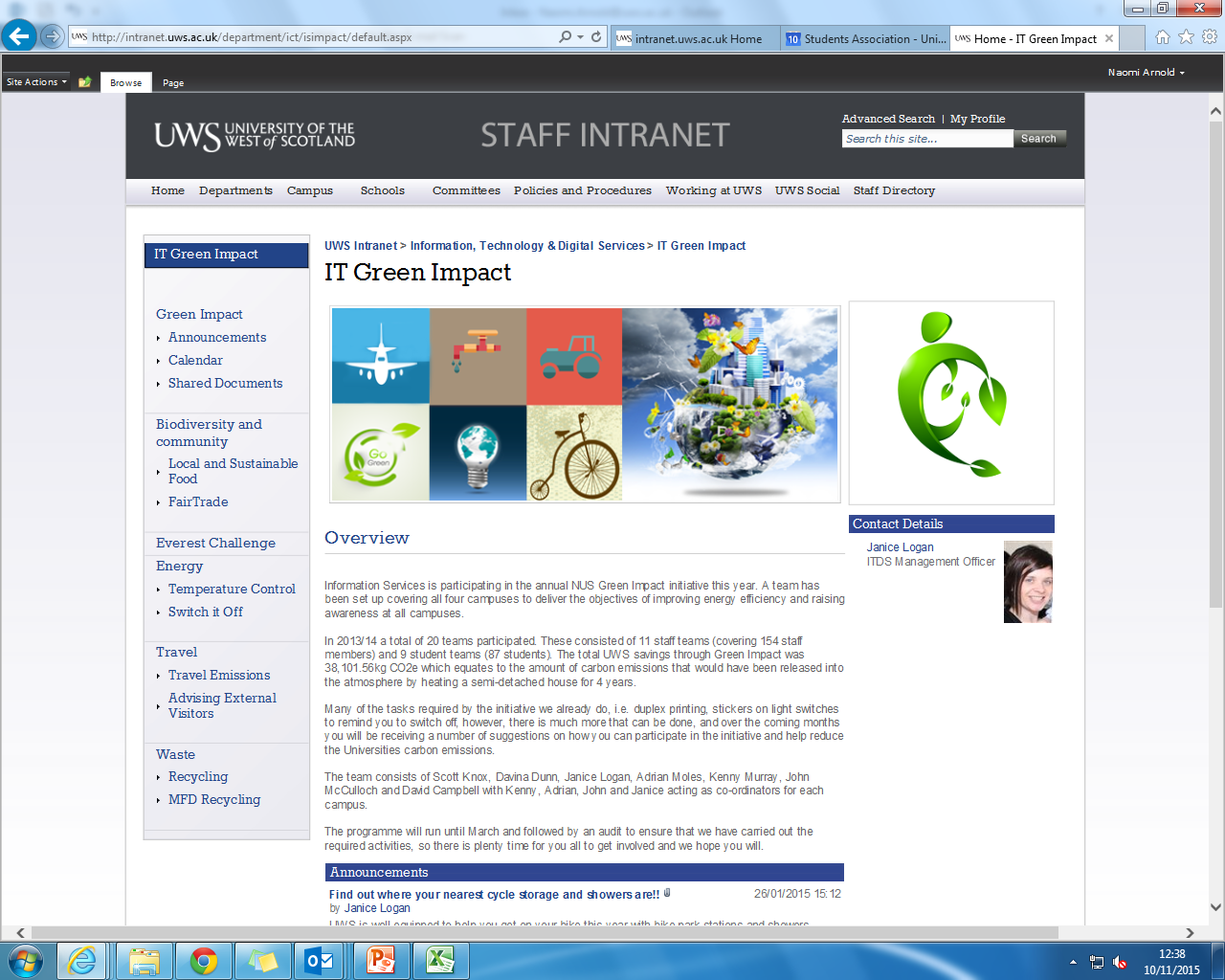 Best Practise examples
Court & Senate – Lunch and Learn
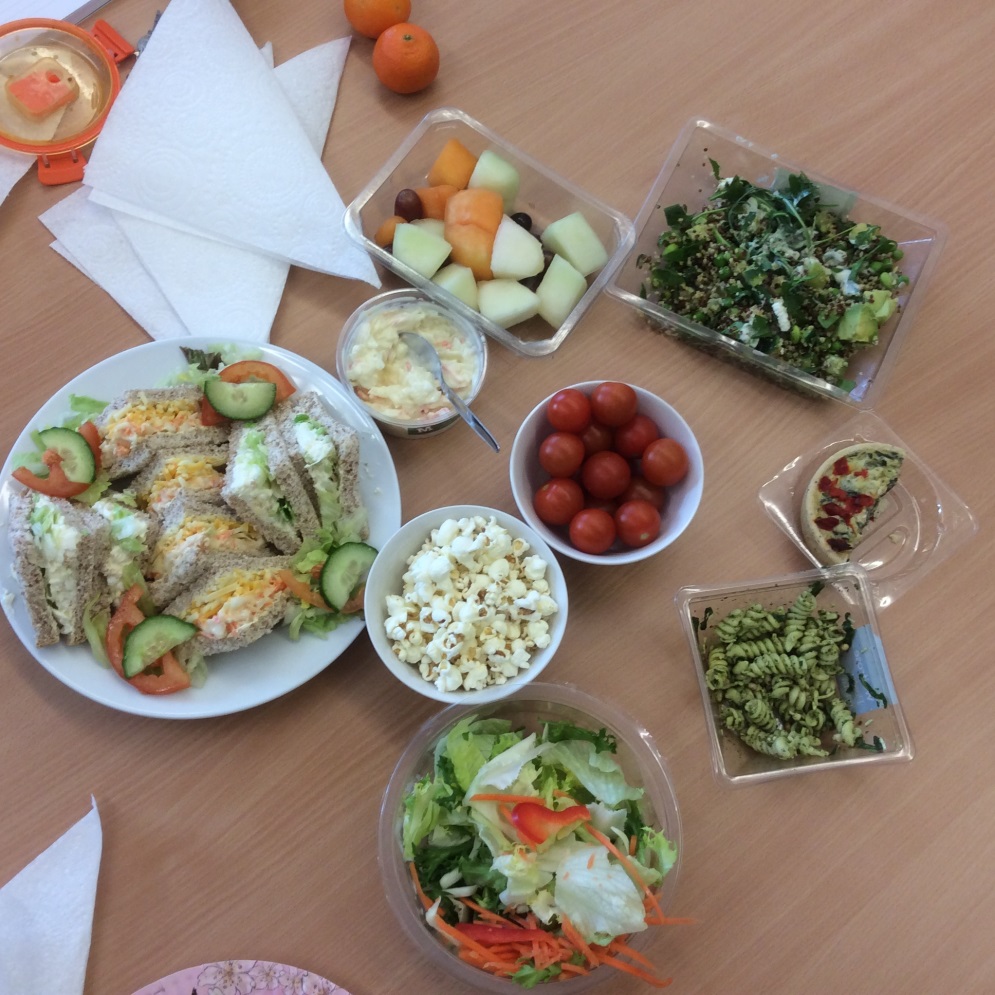 Communicate Green Impact messages
Social – something outside of ‘work’ norm
‘Ticks’ Green Impact criteria B019
Colleagues educating colleagues
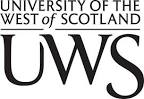 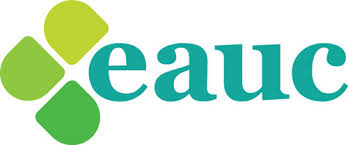 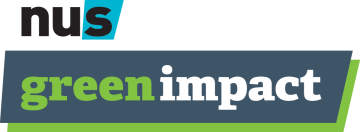 Green Impact as a tool
‘Bin the Bin’ movement
Christmas Switch Off and woolly jumper days
Sustainability Hub communications and donations
Health and Safety – recycled First Aid kits and Fire Extinguishers
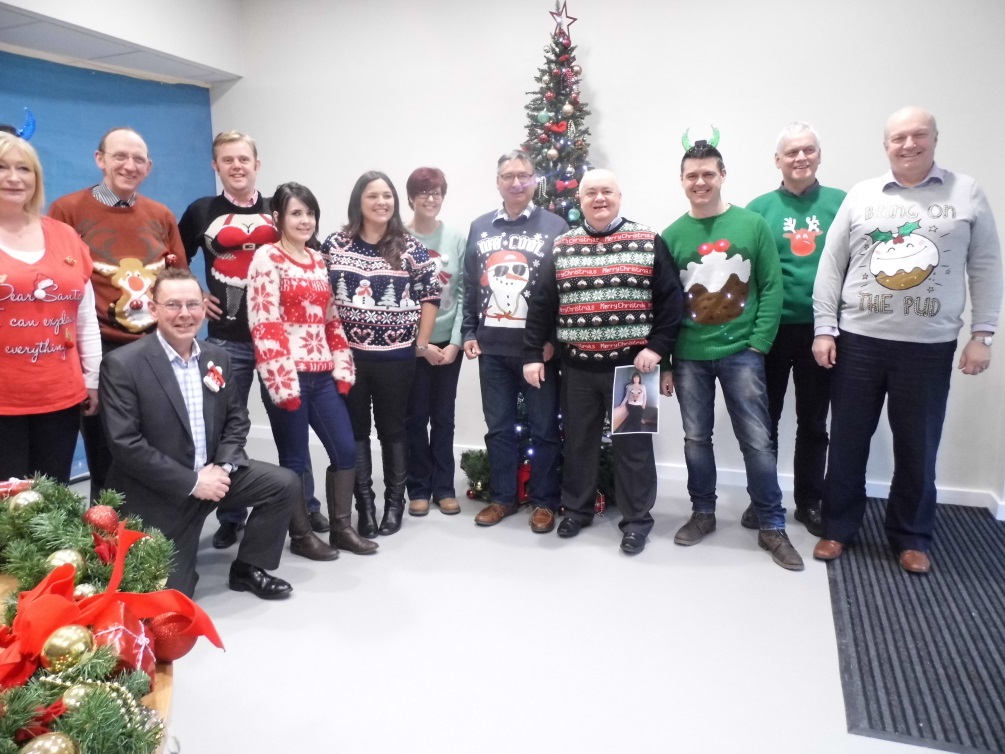 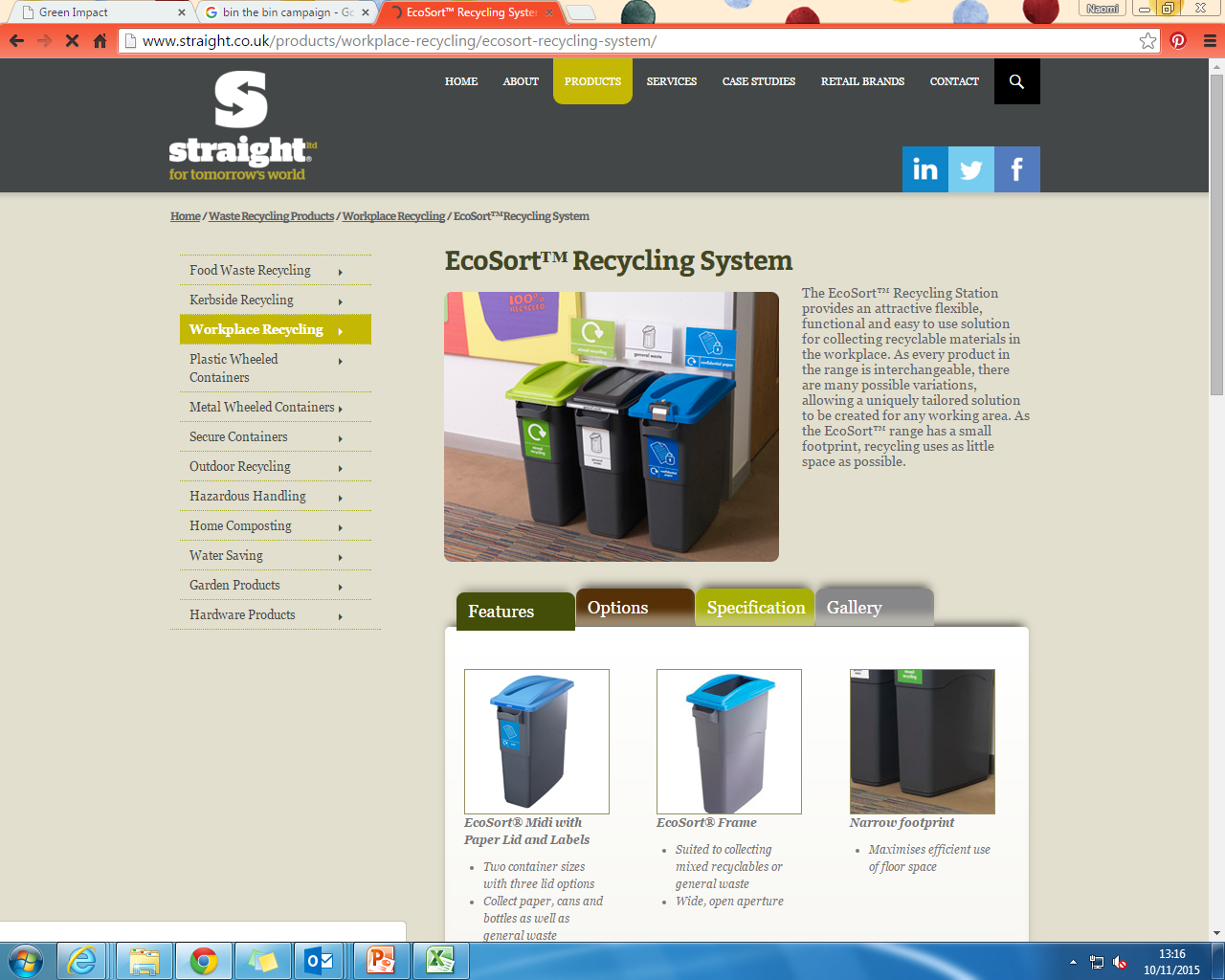 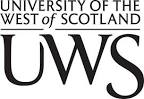 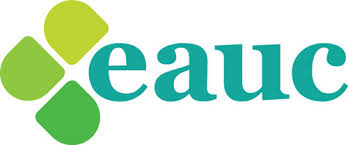 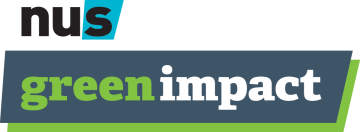 Green Impact as a tool
Education – Events Management & School of Health, Nursing and Midwifery
Events Management 
 ISO regulation (since London 2012 Olympics)
 Wider professional understanding / experience
 Auditing to understand environmental impact of events

School of Health, Nursing and Midwifery 
 Air pollution: Breathing problems and lung diseases; underweight newborns
 Responsible waste management 
 Diminished resources: e.g. oil for plastics
 Increased temperatures: asthma and hay fever
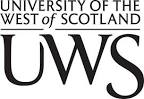 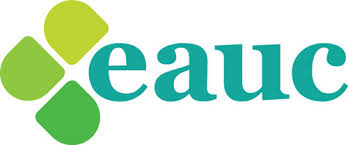 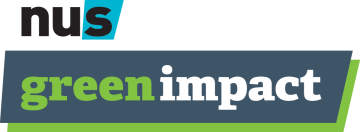 Green Impact
Top tips…
Some changes can be easy, others take more time and more people
Work together – spread the impact
Not just emails, talk and organise activities
Reward efforts
Be aware of time
Encourage others to get involved
Cake does help!
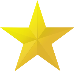 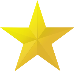 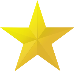 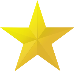 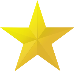 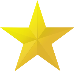 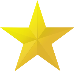 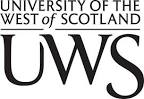 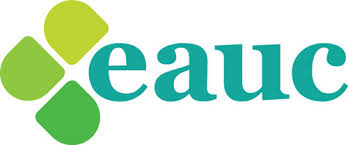 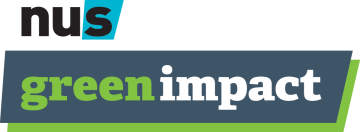 Thank you
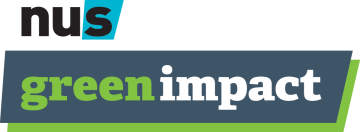 naomi.arnold@uws.ac.uk 
www.greenimpact.org.uk/uws
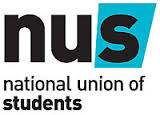 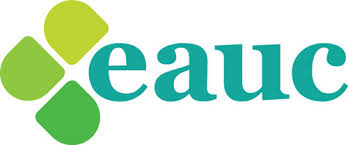 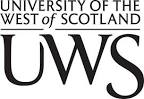